Estimating Mineral Weathering Rates in Catskills Watersheds
Chris E. Johnson
Dept. of Civil & Environmental Engineering
Syracuse University
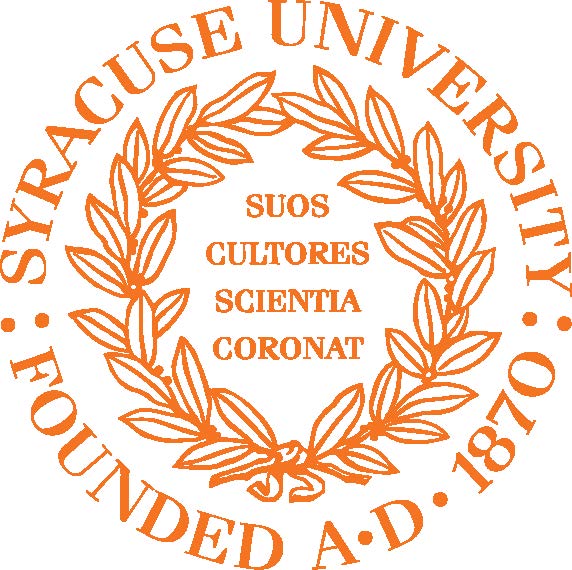 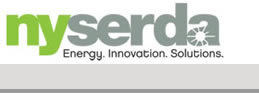 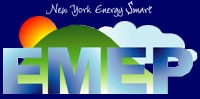 Erosion, Denudation and Weathering
Erosion: Generally refers to the transport of physical matter by water and wind. 
Weathering: Breakdown of rocks/minerals. 
Physical
Chemical
Denudation: Net lowering of the landscape.
Result of physical and chemical processes.
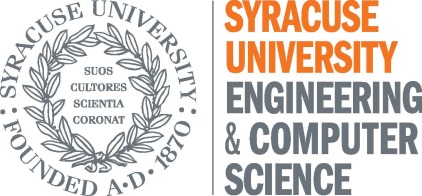 Chemical Weathering
Dissolution of minerals in soils and parent material.
CaAl2Si2O8 (s) + 6H2O + 2H+ = 2Al(OH)3 (s) + Ca2+ + 2H4SiO4 (aq)
Releases dissolved substances to groundwaters. 
Basic Cations: Ca, Mg, K, Na
Silica: H4SiO4
Aluminum: potentially toxic to aquatic biota
Neutralizes acidity.
Crucial to sustainable water quality
Largely determines “critical load” of acid deposition in forested ecosystems.
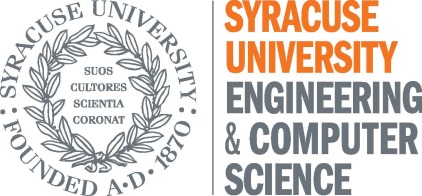 Estimation of Chemical Weathering Rates
Chemical weathering is not readily measurable.
Very slow rate…
…integrated over the total mineral surface area in soils and parent material in a watershed…
…results in relatively large fluxes of Ca, Na, K, Mg, Si, etc. 
We need to use indirect methods to estimate fluxes of solutes from chemical weathering.
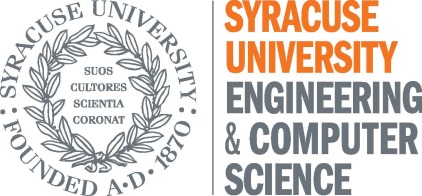 Catchment-Based Estimation of Chemical Weathering
Watershed mass balances can be constructed for ions produced by chemical weathering:
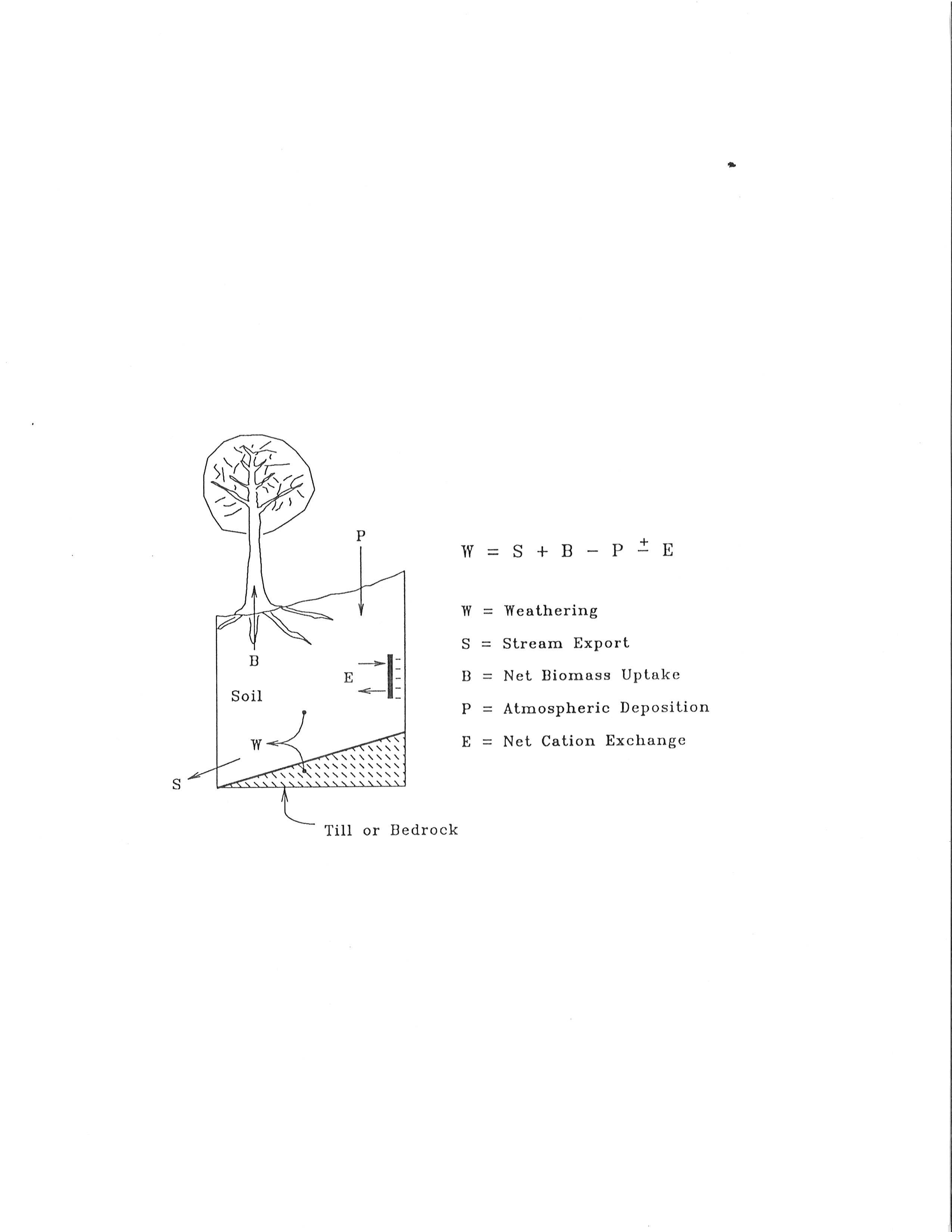 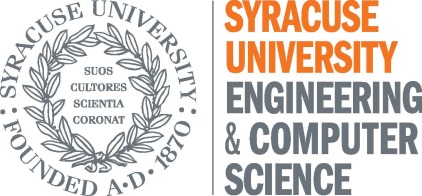